Inside Healthcare
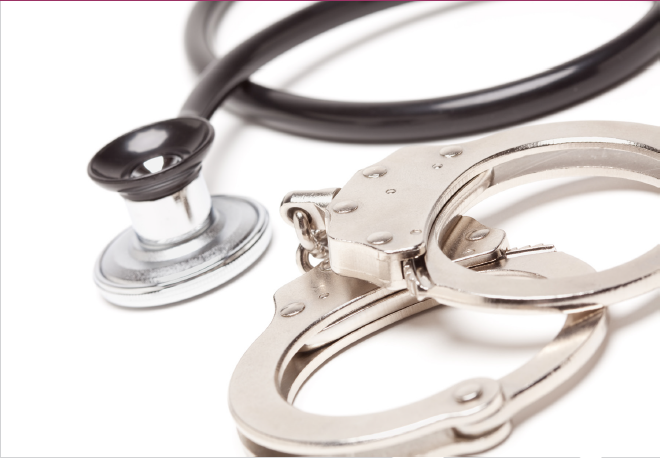 A review of healthcare provided to people who died from a ‘natural’ or other ‘non-natural’ cause of death while detained in prison or were transferred to an acute NHS hospital or hospice, while detained.
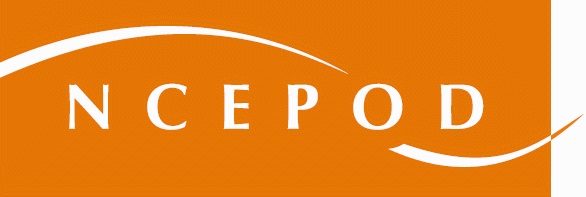 Key messages and recommendations
[Speaker Notes: Presenter’s notes:
This presentation can be used to present the key messages and recommendations from the report Inside Healthcare.  This looked at care provided to people who died from a ‘natural’ or other ‘non-natural’ cause of death while detained in prison or were transferred to an acute NHS hospital or hospice, while detained.

More information can be found at https://ncepod.org.uk/2024prisonhealthcare.html]
The study
Aim
To identify remediable factors in the clinical approach to, and organisation of healthcare for people who died from natural or other ‘non-natural’ causes while detained in prison or who were transferred to an acute NHS hospital or hospice, while detained. 

Data collection tools
In depth peer review:
 SystmOneTM case notes in the 12 months preceding death
NHS Clinical reviews
 PPO fatal incident reports/ action plans
 Healthcare practitioner survey
2
[Speaker Notes: Presenter’s notes:
The study looked the healthcare provided to prisoners who died of a ‘natural’ death e.g. heart attack or ‘other non-natural’ death e.g. accidental drug overdose. We assessed the care they received in the 12 months prior to their death to see what could have been done better, and what was done well.

Case notes are reviewed by prison general practitioners, specialist nurses, consultants in palliative medicine, and consultants in psychiatry.

An anonymous clinician survey were undertaken to collect the views of healthcare professions involved in the care of prisoners.]
Study population
Inclusion criteria
All adults aged 18 years or over, who died in prison, from a death categorised as a natural or other ‘non-natural’.
A natural death is any death of a person as a result of a naturally occurring disease process. This includes those contributed to by alcohol or drug dependence (where the death was related to the effects of long-term substance use) but not poisoning in a specific incident. 

An other ‘non-natural’ death is any death of a person that cannot easily be classified as natural causes, self-inflicted or homicide. This includes accidents arising from external causes, including apparently accidental alcohol and drug poisoning and deaths of which, even after all investigations have been concluded, the cause remains unascertained or unknown.
3
[Speaker Notes: Presenter’s notes:
All prisons in England and Wales were invited to provide data for the study. 

Sampling of deaths to review
Using the PPO website, all deaths categorised as natural or other ‘non-natural’ deaths for the study inclusion period were identified. Only deaths with a published PPO fatal incident report at the time of sampling were included. A maximum of six deaths were selected from each prison for peer review.]
Study sample
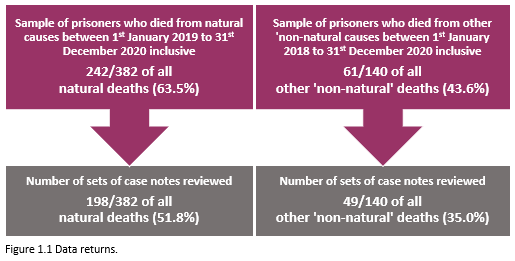 Healthcare survey data 
An on-line survey was answered by 117 prison healthcare staff.
4
[Speaker Notes: Presenter’s notes:
Peer review data 
Identification of the deaths through the available PPO reports resulted in 410 deaths which met the inclusion criteria of for the study across the 84 prisons. After sampling (not exceeding six deaths per prison) a total of 303 deaths were identified for inclusion (242 natural deaths and 61 other ‘non-natural’ deaths). 
The final sample of prisoner deaths for which there was complete data to review was 247 patients (198 natural deaths and 49 other ‘non-natural’ deaths).

Healthcare survey data 
An on-line survey was answered by 117 prison healthcare staff]
Overall quality of care
5
[Speaker Notes: Presenter’s notes:
The case reviewers assessed the overall quality of care for each case reviewed.
The reviewers rated the overall quality of healthcare as good in 100/247 (40.5%) patients. They identified room for improvement in clinical care in 99/247 (40.1%) patients. There was room for improvement in the organisation of care for 54/247 (21.9%) patients. Care was rated as less than satisfactory in 25/247 (10.1%) cases reviewed (23/25 were in deaths from natural causes.]
Key message 1
Improve healthcare assessments and the monitoring of long-term conditions

44.2% of patients had scope for improvement in health assessments. Frequent areas for improvement were history taking for physical health problems, mental health conditions or smoking, alcohol or drug misuse.
6
[Speaker Notes: Supporting evidence
26.9% of patients with advanced chronic diseases (e.g. heart failure) had the most overall room for improved healthcare. 15.4% in the frequency of clinical review.]
Key message 2
Recognise clinical deterioration and the use of NEWS2

68.0% of patients had evidence of clinical deterioration prior to death. 

NEWS2 was used to assess 55.6% of patients and to monitor 40.5%. The use of NEWS2 could have been improved for 30.7% of patients. 

Clinical deterioration was not managed appropriately in 27.3% of patients prior to emergency hospital transfer.
7
[Speaker Notes: Supporting evidence:
87.1% of patients had an emergency transfer to hospital due to acute deterioration in physical health.]
Key message 3
Plan for emergency transfer to hospital and improve communication and handover

64.6% of patients required emergency transfer to hospital in the 12-months prior to their death. 

13.5% of transfers to hospital were preventable or avoidable.
8
[Speaker Notes: Supporting evidence:
No clinical handover in 29.9% of patients. 86.4% of patients had a discharge letter and 8.8% of them were poor or unacceptable. 
Discharge from hospital back to prison was not appropriate for 19.8% of patients.]
Key message 4
Provide cardiopulmonary resuscitation training

CPR training for prison staff was identified as an important area for improvement. In 6/22 patients, immediate CPR could not be started due to lack of training even though prison staff were first on the scene.
9
[Speaker Notes: Supporting evidence:
CPR was initiated in prison for 50 patients (31 who died of natural causes and 19 who died of other ‘non-natural’ causes). There was room for improvement for 22 patients.]
Key message 5
Improve palliative and end of life care services 

A palliative or end of life care (EoLC) plan was documented in 44.7% of patients who died of a natural cause. Reviewers considered that an additional 23.5% of patients were suitable for EoLC planning.
10
[Speaker Notes: Supporting evidence:
The EoLC process could have been improved in 45.2% of patients where death was from natural causes. 
The most common areas for improvement were involving the patient and family (27 patients), and advance care planning for end of life (27).]
Key message 6
Learn from, and share themes from PPO/ NHSE independent clinical reviews

There was the potential to learn from the NHS clinical review in more than half of the cases. This applied to both the natural deaths where opportunities to learn were identified in 55.6%, and the ‘non-natural’ deaths where they were identified in 57.1%.
11
HEALTHCARE STAFFING
Recommendation:
Provide enough appropriately skilled prison healthcare staff to:
Undertaken healthcare assessments at the times they are needed, to include late receptions.
Ensure that initial healthcare assessments identify all healthcare needs.
Support the continuity of clinical care for the management of long-term conditions and ensure long-term conditions are given equal priority to acute care.
Provide prompt acute care as needed.
Ensure robust handovers are undertaken between staff on a day-to-day basis and if a transfer to hospital is needed.
 
Primary target audiences: Ministry of Justice, Department of Health and Social Care, NHS England, NHS Wales, HMPPS
Supported by: Prison governors, CQC, HMIP
12
ACUTE DETERIORATION, CLINICAL OBSERVATIONS, AND TRANSFER TO HOSPITAL (1)
Recommendation:
After any clinical interaction for an acute episode, outline a plan for regular monitoring of clinical observations, the duration for this monitoring tailored to the patient’s needs, including the use of NEWS2 (National Early Warning Score 2) scoring and a protocol for escalation of care, should the patient deteriorate. 
 
Primary target audience: Prison healthcare staff
Supported by: Prison governors
13
ACUTE DETERIORATION, CLINICAL OBSERVATIONS, AND TRANSFER TO HOSPITAL (2)
Recommendation:
Ensure appropriate clinical cover is in place both day and night, including protocols for the escalation to senior clinicians, if not on site, in the event of significant deterioration or a medical emergency.

Primary target audience: Prison healthcare staff
Supported by: NHS England, NHS Wales, HMPPS, CQC, HMIP
14
ACUTE DETERIORATION, CLINICAL OBSERVATIONS, AND TRANSFER TO HOSPITAL (3)
Recommendation:
Minimise last minute delays in the emergency transfer of a patient to hospital by:
Agreeing in advance a standard process applicable to most transfer needs. 
Adapting standard process for prisoners with special restrictions/conditions in place. 
Ensuring collaboration between healthcare and operational staff in prisons.

Primary target audiences: Prison healthcare leads, prison governors
Supported by: Medical directors, NHSE England, NHS Wales, HMPPS, CQC, HMIP
15
BASIC LIFE SUPPORT TRAINING
Recommendation:
Establish a basic life support (BLS) training programme for prison operational staff with the aim of training all prison staff in cardiopulmonary resuscitation (CPR) and the use of automated external defibrillator (AED) devices. Provision of compression-only CPR could be a first step towards this goal. The location of AEDs should also be easily identifiable and accessible to staff in all parts of the prison. 

Primary target audience: Prison governors
Supported by: Prison healthcare staff, HMPPS, CQC, HMIP
16
DISCHARGE FROM HOSPITAL TO PRISON
Recommendation:
Recognise the limitations of healthcare that can be provided in prison. When discharging someone from hospital include a discharge letter which states the clinical diagnosis, ongoing health, and social care needs, and follow-up plans.

 
Primary target audience: Hospital clinicians who discharge patients   
Supported by: Hospital medical directors, NHSE England, NHS Wales
17
END OF LIFE CARE PLANNING (1)
Recommendation:
Prison healthcare staff should receive training in end of life care planning to:
Identify patients approaching their end of life, including advanced non-malignant conditions.	
Co-create advance care plans with the patient and their family/carers, to include out of hours care, such as anticipatory medications.

Primary target audience: Prison healthcare staff 
Supported by: Prison governors, HMPPS
18
END OF LIFE CARE PLANNING (2)
Recommendation:
Prison healthcare staff and local palliative care services should work together to ensure that when needed, patients have access to clinical reviews, medications and transfer to a hospice if required.

Primary target audience: Prison healthcare leads
Supported by: Prison governors, HMPPS, local palliative care leads in hospital or the community, CQC, HMIP
19
END OF LIFE CARE PLANNING (3)
Recommendation:
Provide guidance, including the clinical information required, to support prison governors and healthcare staff in applications for compassionate release.

Primary target audience: HMPPS, prison governors
Supported by: NHS England and NHS Wales, CQC, HMIP
20
IMPACT OF SUBSTANCE MISUSE ON LONG-TERM CONDITIONS AND MEDICATIONS
Recommendation:
Identify the potential impact of substance misuse on long-term health conditions and adverse interactions with any medications the patient is taking or may be prescribed. Using point-of-care testing for substance misuse during health assessments may help facilitate this.
 
Primary target audience: Prison healthcare leads 
Supported by: Prison governors, HMPPS
21
NHS CLINICAL REVIEWS AND FATAL INCIDENT REPORTING (1)
Recommendation:
Ensure that all recommendations from the Prisons and Probation Ombudsman (PPO) fatal incident reports have clear, measurable outcomes with a timeframe for delivery. 
 
Primary target audience: Prisons and Probation Ombudsman (PPO)
Supported by: NHS clinical reviewers
22
NHS CLINICAL REVIEWS AND FATAL INCIDENT REPORTING (2)
Recommendation:
Ensure clinical reviewers with experience of the complex medical care provided in natural and other ‘non-natural’ deaths in prisons are included in processes of both clinical review and formulating recommendations.  

Primary target audience: NHS England and Health Inspectorate Wales 
Supported by: NHS clinical reviewers
23
NHS CLINICAL REVIEWS AND FATAL INCIDENT REPORTING (3)
Recommendation:
Produce themed reviews on deaths within prisons. Identify local issues in individual prisons and general issues across the wider prison estate. Include all learning opportunities related to healthcare not just those directly related to the death. Use the clinical reviews, carried out as part of the Prisons and Probation Ombudsman (PPO) fatal incident report, to identify the themes.
 
Primary target audiences: Prisons and Probation Ombudsman (PPO), NHS England, Health Inspectorate Wales
Supported by: NHS clinical reviewers, prison healthcare staff, prison governors, HMPPS
24
INFORMATION SYSTEMS AND DATA SHARING (1)
Recommendation:
Develop the information technology systems required for healthcare record-keeping in prisons, using feedback from those who use it for day-to-day delivery of healthcare to inform the developments. 
 
Primary target audiences: Commissioners, IT service providers, NHS England, NHS Wales
Supported by: Prison governors, prison healthcare staff
25
INFORMATION SYSTEMS AND DATA SHARING (2)
Recommendation:
Ensure prison healthcare and operational staff share information, to assist in the care of patients in the event of significant deterioration or a medical emergency.

Primary target audience: Prison healthcare staff, prison governors
Supported by: NHSE, HMPPS, CQC, HMIP
26
FUTURE RESEARCH
Recommendation:
Establish an ongoing programme of research to evaluate the healthcare needs of prisoners, to ensure prison healthcare services can provide safe and effective care. 
 
Primary target audiences:  National Institute for Health Research, NHS England, Welsh Government
Supported by:  Prison healthcare staff, prison governors, HMPPS, CQC, HMIP
27
Inside Healthcare
Full report, summary and other resources can be found at

https://ncepod.org.uk/2024prisonhealthcare.html
28